Interest Group SUN PHYNext Generation SUN PHY’s
Hybrid Meeting
July 11th, 2023
Slide 1
Proposed Agenda
Opening and meeting preamble
Review notes from at May-23 Meeting
Call for action responses
Discuss scope for new task group
Any other Business
Slide 2
Interest Group Rules
Discussion: Everyone present is welcome
Straw polls: Everyone present may vote
Formal motions: WG voters
To make, second and vote
Patent policy for PAR activities applies
All the usual rules of conduct

Please identify yourself on first contact with name and affiliation
Slide 3
IEEE-SA Patent, Copyright, and Participation Policies
See: https://grouper.ieee.org/groups/802/sapolicies.shtml

IEEE-SA Patent Slides for Standards Development Meetings (.pdf)
https://development.standards.ieee.org/myproject/Public/mytools/mob/slideset.pdf
IEEE-SA Standards Board Patent Committee (PatCom) home page
https://standards.ieee.org/content/ieee-standards/en/about/sasb/patcom/index.html

IEEE-SA Participation Policy meeting slide set - individual method (.pdf)
https://standards.ieee.org/content/dam/ieee-standards/standards/web/documents/other/Participant-Behavior-Individual-Method.pdf

Working Group Copyright Materials
https://standards.ieee.org/ipr/copyright-materials.html
https://standards.ieee.org/content/dam/ieee-standards/standards/web/documents/other/ieee-sa-copyright-policy-2019.pdf
Slide 4
Participants have a duty to inform the IEEE
Participants shall inform the IEEE (or cause the IEEE to be informed) of the identity of each holder of any potential Essential Patent Claims of which they are personally aware if the claims are owned or controlled by the participant or the entity the participant is from, employed by, or otherwise represents

Participants should inform the IEEE (or cause the IEEE to be informed) of the identity of any other holders of potential Essential Patent Claims


Early identification of holders of potential Essential Patent Claims is encouraged
Ways to inform IEEE
Cause an LOA to be submitted to the IEEE SA (patcom@ieee.org); or

Provide the chair of this group with the identity of the holder(s) of any and all such claims as soon as possible; or

Speak up now and respond to this Call for Potentially Essential Patents

If anyone in this meeting is personally aware of the holder of any patent claims that are potentially essential to implementation of the proposed standard(s) under consideration by this group and that are not already the subject of an Accepted Letter of Assurance, please respond at this time by providing relevant information to the WG Chair
08 June 2021 – Slide 2
Other Guidelines for IEEE Working Group Meetings
All IEEE SA standards meetings shall be conducted in compliance with all applicable laws, including antitrust and competition laws. 
Don’t discuss the interpretation, validity, or essentiality of patents/patent claims. 
Don’t discuss specific license rates, terms, or conditions.
Relative costs of different technical approaches that include relative costs of patent licensing terms may be discussed in standards development meetings. 
Technical considerations remain the primary focus.
Don’t discuss or engage in the fixing of product prices, allocation of customers, or division of sales markets.
Don’t discuss the status or substance of ongoing or threatened litigation.
Don’t be silent if inappropriate topics are discussed. Formally object to the discussion immediately.
---------------------------------------------------------------   
For more details, see IEEE SA Standards Board Operations Manual, clause 5.3.10 and Antitrust and Competition Policy: What You Need to Know at http://standards.ieee.org/develop/policies/antitrust.pdf
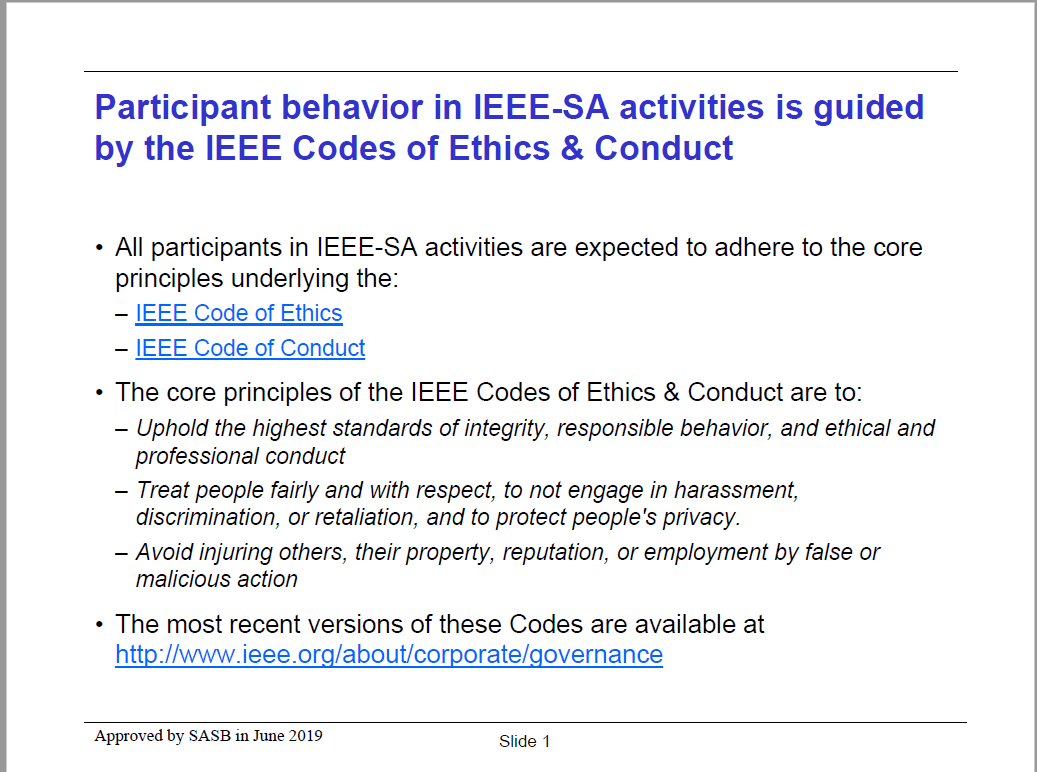 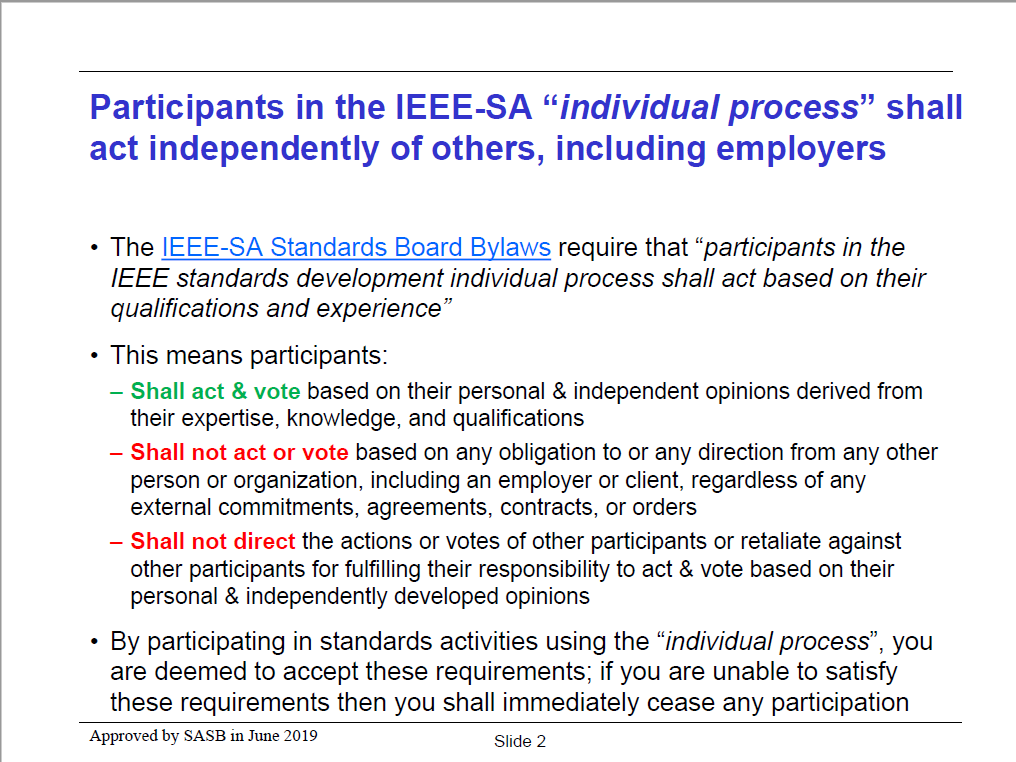 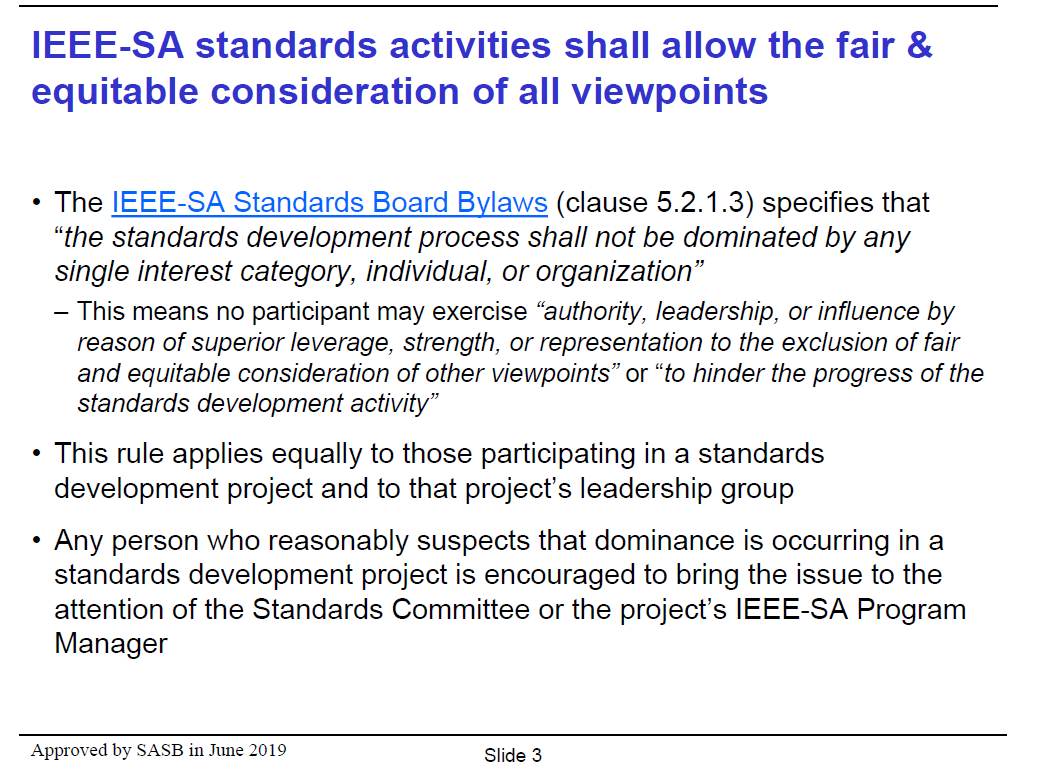 IEEE SA Copyright Policy
By participating in this activity, you agree to comply with the IEEE Code of Ethics, all applicable laws, and all IEEE policies and procedures including, but not limited to, the IEEE SA Copyright Policy. 

Previously Published material (copyright assertion indicated) shall not be presented/submitted to the Working Group nor incorporated into a Working Group draft unless permission is granted. 
Prior to presentation or submission, you shall notify the Working Group Chair of previously Published material and should assist the Chair in obtaining copyright permission acceptable to IEEE SA.
For material that is not previously Published, IEEE is automatically granted a license to use any material that is presented or submitted.
11
IEEE SA Copyright Policy
The IEEE SA Copyright Policy is described in the IEEE SA Standards Board Bylaws and IEEE SA Standards Board Operations Manual
IEEE SA Copyright Policy, see 	Clause 7 of the IEEE SA Standards Board Bylaws 	https://standards.ieee.org/about/policies/bylaws/sect6-7.html#7	Clause 6.1 of the IEEE SA Standards Board Operations Manual	https://standards.ieee.org/about/policies/opman/sect6.html
IEEE SA Copyright Permission
https://standards.ieee.org/content/dam/ieee-standards/standards/web/documents/other/permissionltrs.zip
IEEE SA Copyright FAQs
https://standards.ieee.org/faqs/copyrights/

IEEE SA Best Practices for IEEE Standards Development 
http://standards.ieee.org/content/dam/ieee-standards/standards/web/documents/other/best_practices_for_ieee_standards_development_051215.pdf

Distribution of Draft Standards (see 6.1.3 of the SASB Operations Manual)
https://standards.ieee.org/about/policies/opman/sect6.html
12
IEEE 802 Ground Rules
Respect … give it, get it
NO product pitches
NO corporate pitches
NO prices
NO restrictive notices – (no confidentially notices in email)
Presentations must be openly available
Slide 13
Benjamin Rolfe BCA/MERL
Call for action email
From: Clint Powell <cpowell@IEEE.ORG> Sent: Wednesday, May 31, 2023 12:01 PMTo: STDS-802-WPAN@LISTSERV.IEEE.ORGSubject: [802.15-ALL] 802.15 IG SUN PHYs (a.k.a. IG NG-OFDM) Call for Participation, Presentations, and Ideas
All 802.15 Interested Parties,
As discussed during the May IEEE 802 Wireless Interim, the Interest Group on Next Gen OFDM is expanding its efforts to include considering updates/modifications to all SUN PHYs in the IEEE 802.15.4 Standard (i.e., change to IG SUN PHYs). As such, we invite everyone to consider where/how you might contribute to this effort as we move forward in forming a Study Group whose responsibility will be to draft a PAR and CSD for the amendment project. You may participate In-Person or Virtually in the upcoming July (9-14) Mtg., being held in Berlin at the Estrel Hotel.
 
Areas to consider, but not limited to for this effort, include:
Additional improvement to the SUN-OFDM specification with a particular focus on long-range communication in highly congested environments
Data rates of 1 - 50kbps
RX Sensitivity of approximately -120dBm @ 1% PER 64 bytes (payload)
Consider collision mitigation techniques
Compliant with FCC 15.247 “digital modulation techniques”
Focus on symmetrical communication
Additional higher data rate options for SUN-OFDM and improved robustness
Introduction of 64 QAM to the SUN-OFDM specification
Improve performance low data option of existing SUN-OFDM (maybe improving synch)
Additional extension to the SUN-FSK specification
Additional frequency range for SUN PHY
Adding support for SUN PHY’s operation in 6 GHz
Slide 14
Call for action response
Henk de-Ruijter, Silabs
•	64-QAM extension for the SUN OFDM PHY
•	Preamble proposal for the SUN OFDM-LR PHY

Hiroshi Harada, Kyoto University. 
latest research results and proposal for SUN extension related to SUN-OFDM and SUN-FSK
Slide 15
Task group scope discussion
Additional improvement to the SUN-OFDM specification with a particular focus on long-range communication in highly congested environments
Data rates of 1 - 50kbps
RX Sensitivity of approximately -120dBm @ 1% PER 64 bytes (payload)
Consider collision mitigation techniques
Compliant with FCC 15.247 “digital modulation techniques”
Focus on symmetrical communication
Additional higher data rate options for SUN-OFDM and improved robustness
Introduction of 64/256 QAM to the SUN-OFDM specification (more advanced error codecs)
Improve performance low data option of existing SUN-OFDM (maybe improving synch)
Additional extension to the SUN-FSK specification including increased channel BW ( specifically Japan )
Improve coexistence in general as this is an unlicensed band
Additional frequency range for SUN PHY
Add new frequencies that have been added to regional regulation
Slide 16
Suggested next steps
Form a Study Group (get it on the agenda for tomorrow)
Name and short description of what we are going to study
Name : Next Generation SUN PHY Study Group
Description : Additional improvement to the SUN-OFDM specification with a particular focus on long-range communication in highly congested environments. Higher data rate options for SUN-OFDM, improved robustness, and additional frequency range for SUN PHY.
Chair of Study Group : Thomas Almholt (TI)
Draft a PAR in September
Schedule 1 or 2 calls between now and next F2F meeting
Working Group approval
Submit 30 day in advance of Plenary (Next one is in November)
Could meet in January as a working group
Slide 17
Closing Report for SUN-PHY IG
Review Call to action submissions
64-QAM extension for the SUN OFDM PHY (15-23-0389-00-04ad)
Preamble proposal for the SUN OFDM-LR PHY (15-23-0391-00-04ad)
SUN extension related to SUN-OFDM and SUN-FSK (15-23-0390-00-04ad)
IG worked on creating a Study Group formation ask to the WG chair
Name and short description of what we are going to study
Name : Next Generation SUN PHY Study Group
Description : Additional improvement to the SUN-OFDM specification with a particular focus on long-range communication in highly congested environments. Higher data rate options for SUN-OFDM, improved robustness, and additional frequency range for SUN PHY.
Chair of Study Group : Thomas Almholt (TI)
Next steps:
Draft a PAR in September
Ask for 2 sessions at the September meeting AM1 or AM2
Schedule 1 or 2 calls between now and next F2F meeting
Working Group approval
Submit 30 day in advance of Plenary (Next one is in November)
Slide 18
Webex meeting schedule
Slide 19
List of Participants
Almholt, Thomas
Anzai, Daisuke
Baykas, Tuncer
Bims, Harry
Cha, Jaesang
Chen, Run
Choi, Jinsoo
Danev, Boris
Gilb, James
Gruber, Josef
Harada, Hiroshi
Hartman, James
Henry, Jerome
Huang, Lei
Jungnickel, Volker
Kalkundrikar, Vishal
Kerry, Stuart
Kitazawa, Shoichi
Kohno, Ryuji
Korn, Clemens
kristem, vinod
Lee, Jaegook
Li, Huan-Bang
LIU, CHENCHEN
Maman, Mickael
Nagai, Yukimasa
Palmer, Clark
Powell, Clinton
Redlich, Oded
Robert, Joerg
Sasaki, Shigenobu
Schmidt, Reinhold
SHAHAR, MENASHE
Shilo, Shimi
Xiao, Libra
Zakaib, Larry
Slide 20
Motions
Motion: 
That the 802.15 Working Group seeks approval from the IEEE 802 LMSC to form a study group in 802.15 to develop the PAR and CSD documents for “Next Generation SUN PHY” and additionally authorize the 802.15 WG Chair to make any necessary changes to these docs required to support the submission.

Moved: Thomas Almholt
Seconded: Phil Beecher
Slide 21